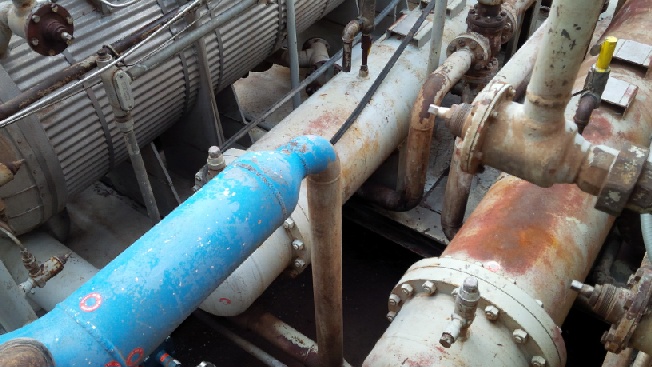 Area where wand became stuck
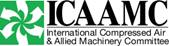 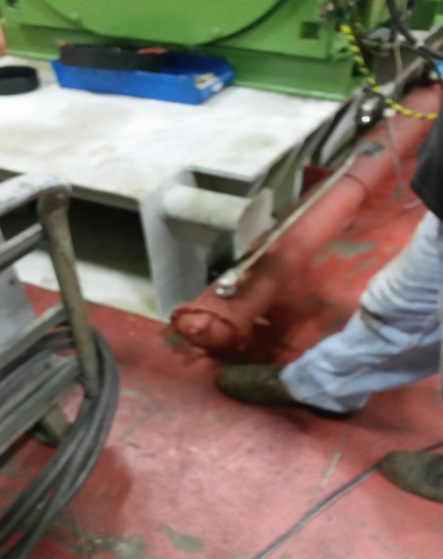 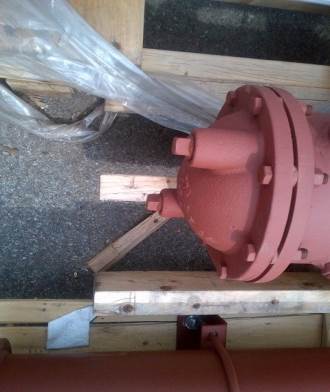 ¾” square pipe plugs on oil unit cap
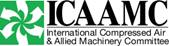 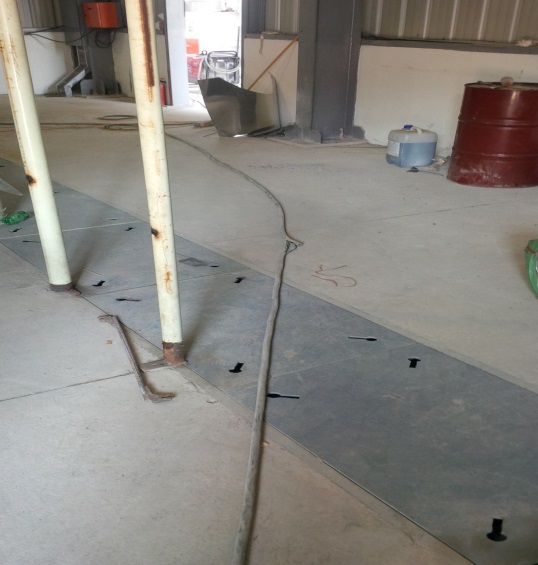 Floor area at customer location
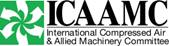 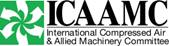 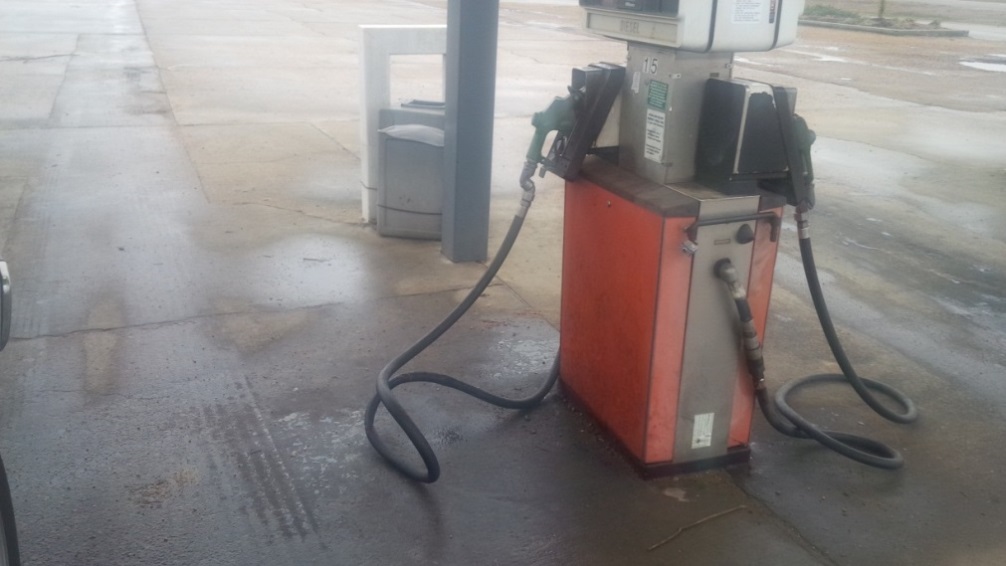 Gas station and pump area
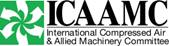 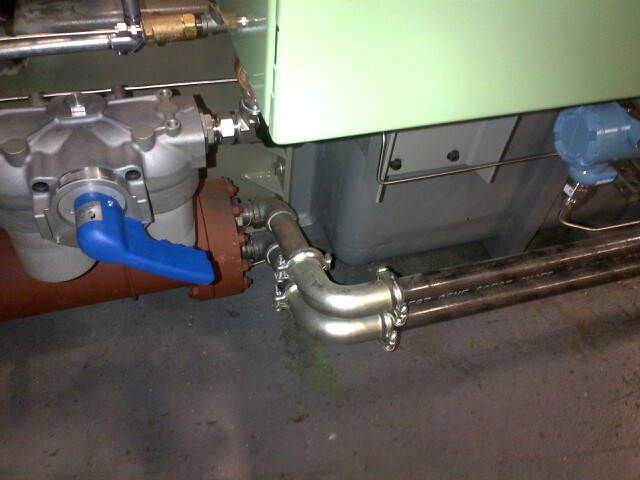 Control panel creates lack of work room
Elbow installed on pipe
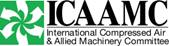